Apresentação Modulo de Pesquisa                   GRIDLOG
Edgard Fernandes
18/05/2016
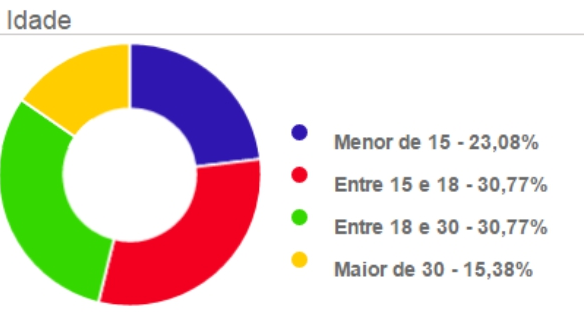 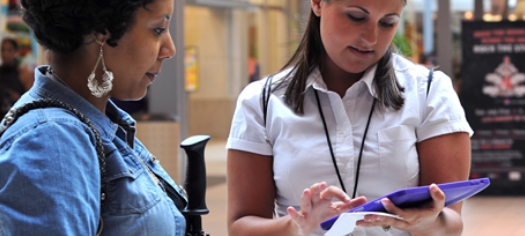 [Speaker Notes: Este modelo pode ser usado como arquivo de partida para apresentar materiais de treinamento em um cenário em grupo.

Seções
Clique com o botão direito em um slide para adicionar seções. Seções podem ajudar a organizar slides ou a facilitar a colaboração entre vários autores.

Anotações
Use a seção Anotações para anotações da apresentação ou para fornecer detalhes adicionais ao público. Exiba essas anotações no Modo de Exibição de Apresentação durante a sua apresentação. 
Considere o tamanho da fonte (importante para acessibilidade, visibilidade, gravação em vídeo e produção online)

Cores coordenadas 
Preste atenção especial aos gráficos, tabelas e caixas de texto. 
Leve em consideração que os participantes irão imprimir em preto-e-branco ou escala de cinza. Execute uma impressão de teste para ter certeza de que as suas cores irão funcionar quando forem impressas em preto-e-branco puros e escala de cinza.

Elementos gráficos, tabelas e gráficos
Mantenha a simplicidade: se possível, use estilos e cores consistentes e não confusos.
Rotule todos os gráficos e tabelas.]
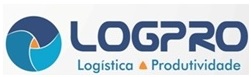 Como uma pesquisa pode auxiliar na  tomadas de decisões?
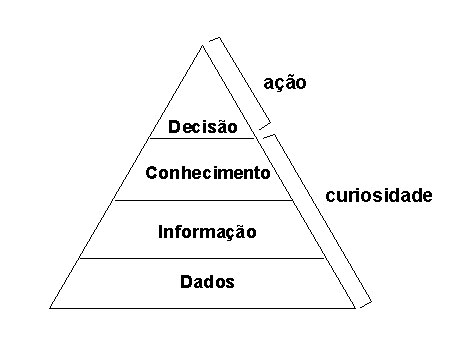 Para
Transformando
Gerando
Colhendo
[Speaker Notes: Forneça uma breve visão geral da apresentação. Descreva o foco principal da apresentação e por que ela é importante.
Introduza cada um dos principais tópicos.
Para fornecer um roteiro para o público, você pode repita este slide de Visão Geral por toda a apresentação, realçando o tópico específico que você discutirá em seguida.]
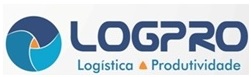 Mudar é um movimento natural de qualquer empresa. 

	Uma empresa é um organismo dinâmico, constituída por pessoas e processos em constantes transformações. 

    Adaptar-se às tendências do mercado apontando novas
     ideias e produtos, é essencial para a empresa continuar competitiva.
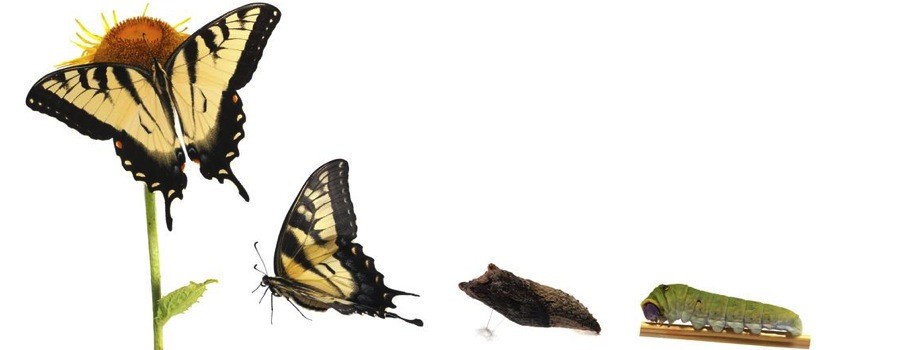 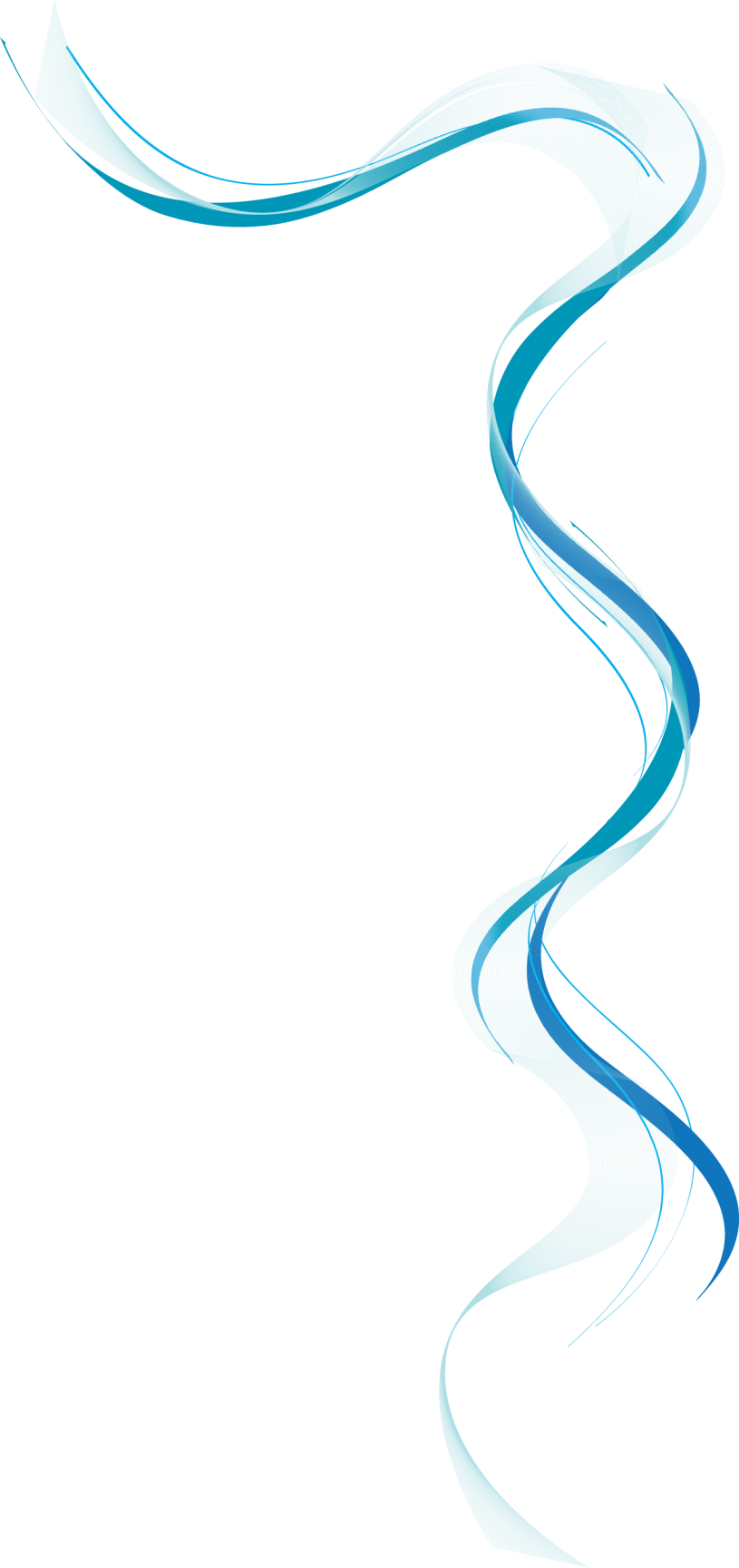 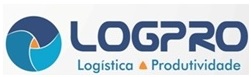 A pesquisa é uma ferramenta de extrema importância para uma empresa que deseja desenvolver-se. 

É com ela que o Gestor obtém a visão ampla (e específica) do próximo passo a ser dado rumo ao sucesso empresarial. 

Com a Pesquisa, a empresa faz um levantamento, uma busca de informações sobre ela própria, o que ela oferece como produto, seu público-alvo e as necessidades para melhorias em toda a sua estrutura.
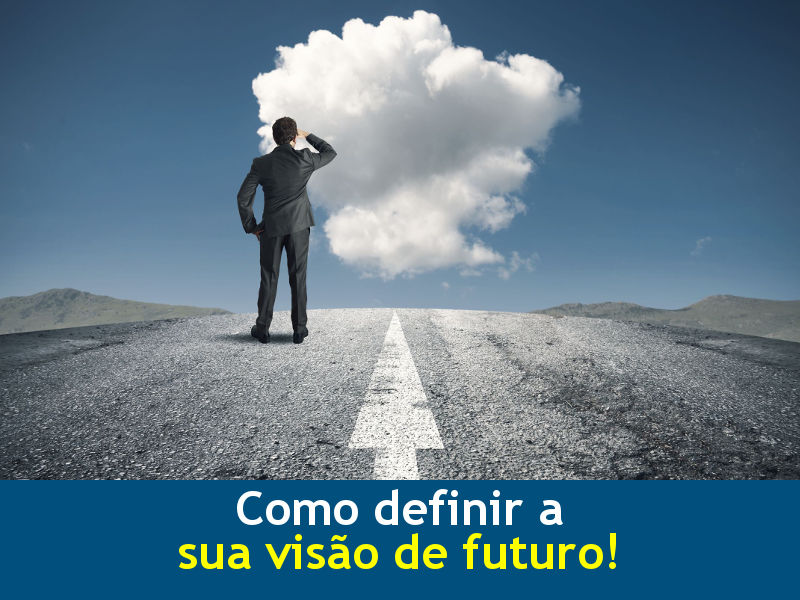 [Speaker Notes: Esta é outra opção para um slide de Visão Geral usando transições.]
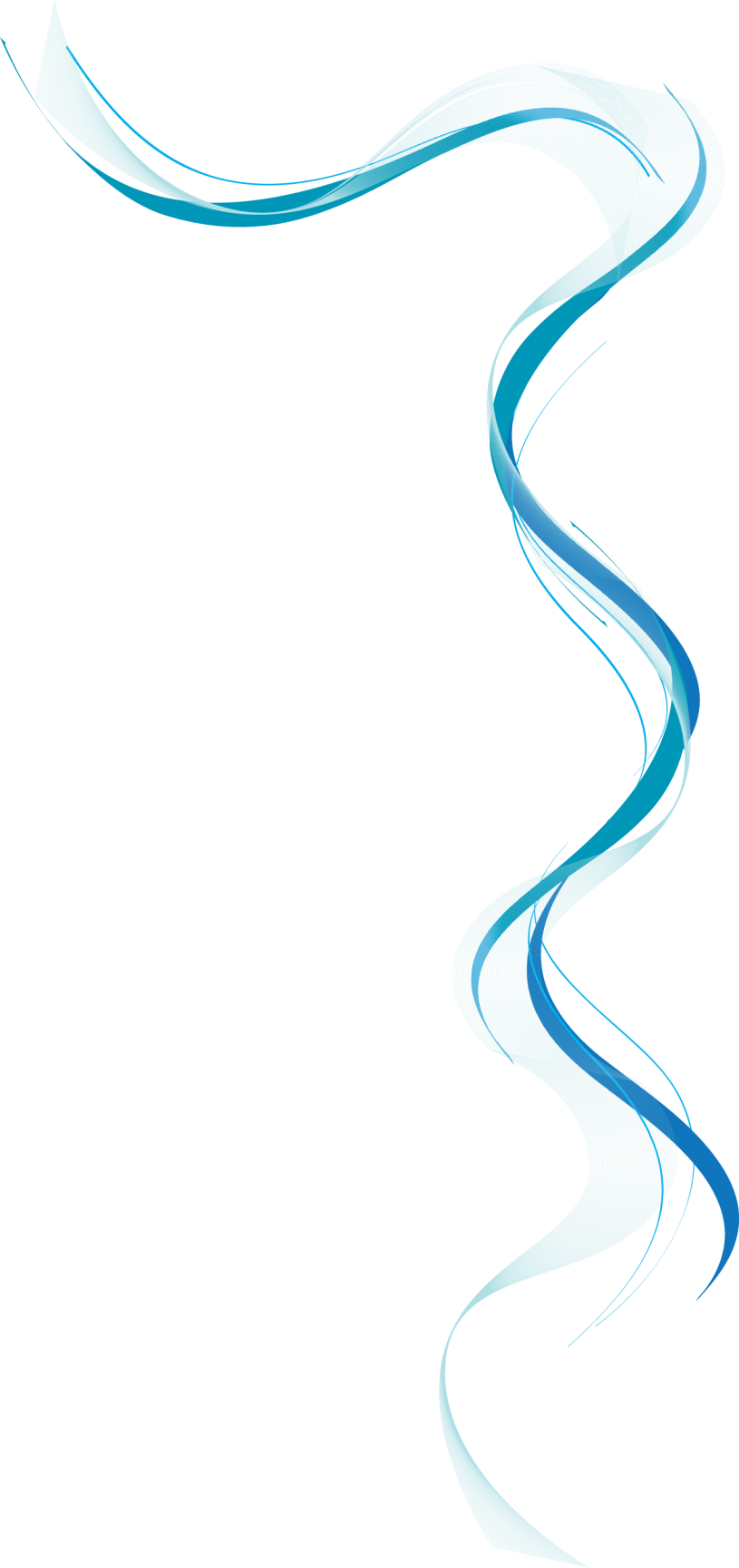 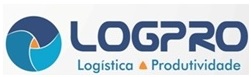 As respostas obtidas na pesquisa servem como ponto de partida para mudanças - ou para permanência - visando sempre à melhoria, já que ela é a representação exata da situação da empresa perante outras e seu público. 

Com perguntas certas, o Gestor sabe exatamente os problemas ou pontos positivos em seus planos de desenvolvimento e distribuição.
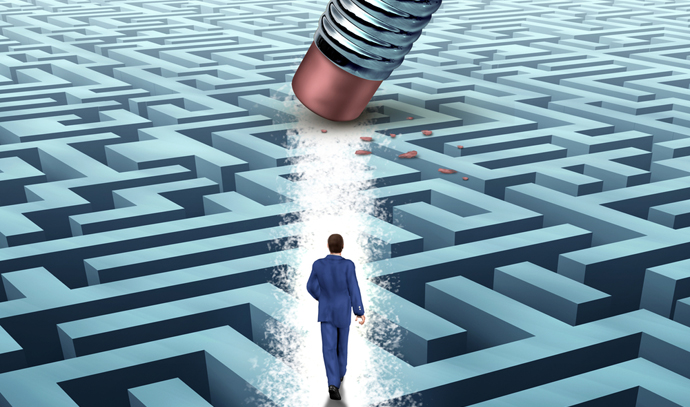 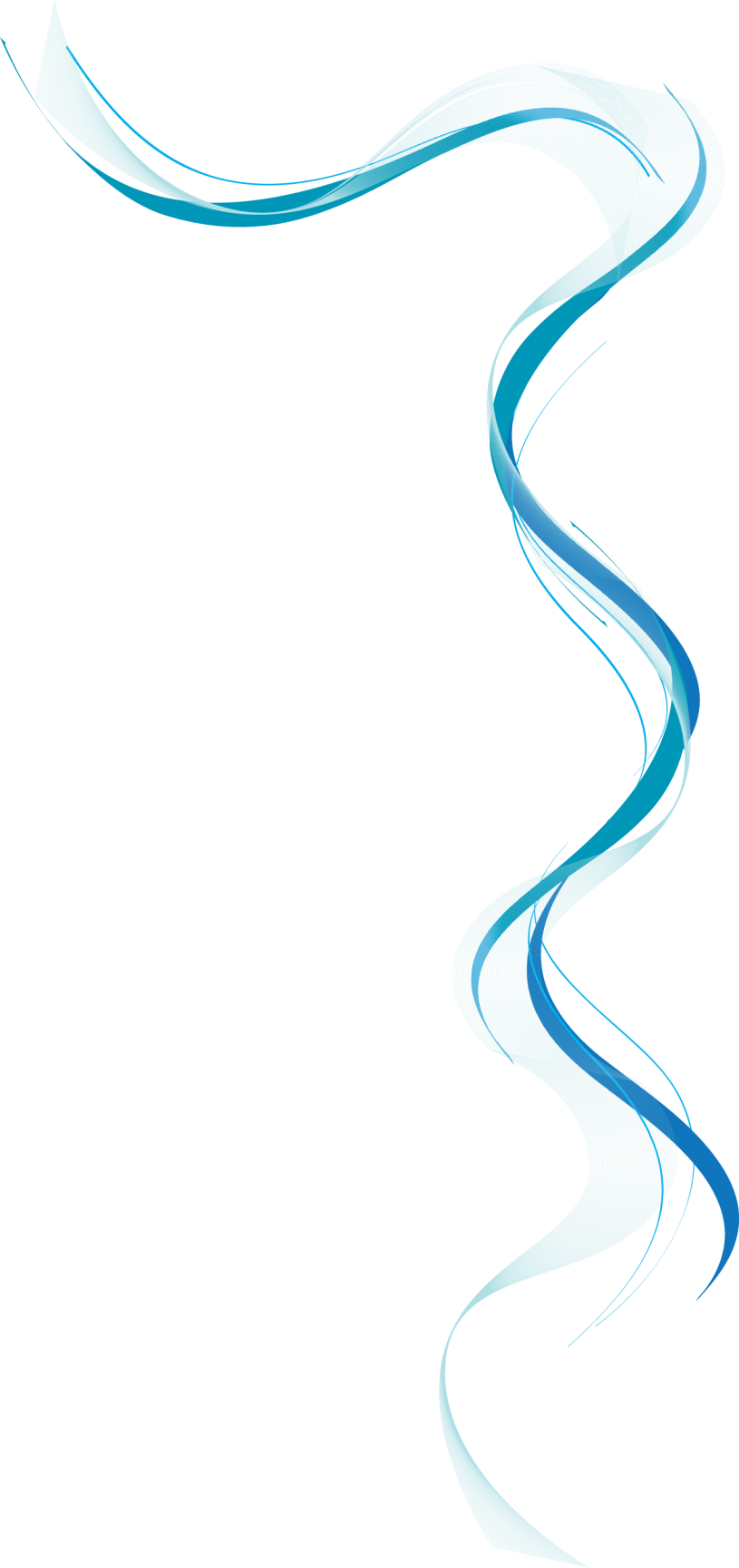 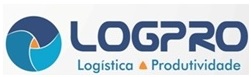 Muitas vezes, de tempos em tempos, é necessário que a mudança organizacional seja sistemática e conduzida por um plano estratégico.

 E para isso, fazer uso de pesquisas e análises conjunturais especializadas é de suma importância. 

Com os dados fornecidos pela pesquisa, é possível melhorar a relação interpessoal com o seu público interno e externo, melhorar a estrutura física da corporação, otimizar todos os tipos de processos ou motivar os colaboradores.
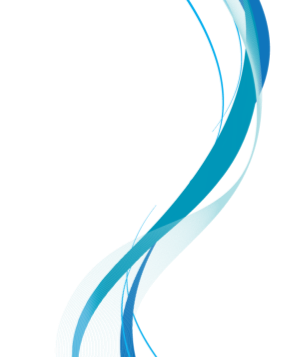 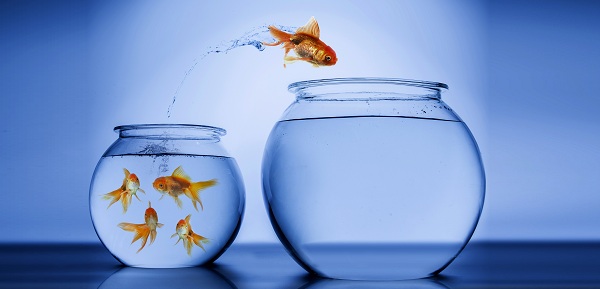 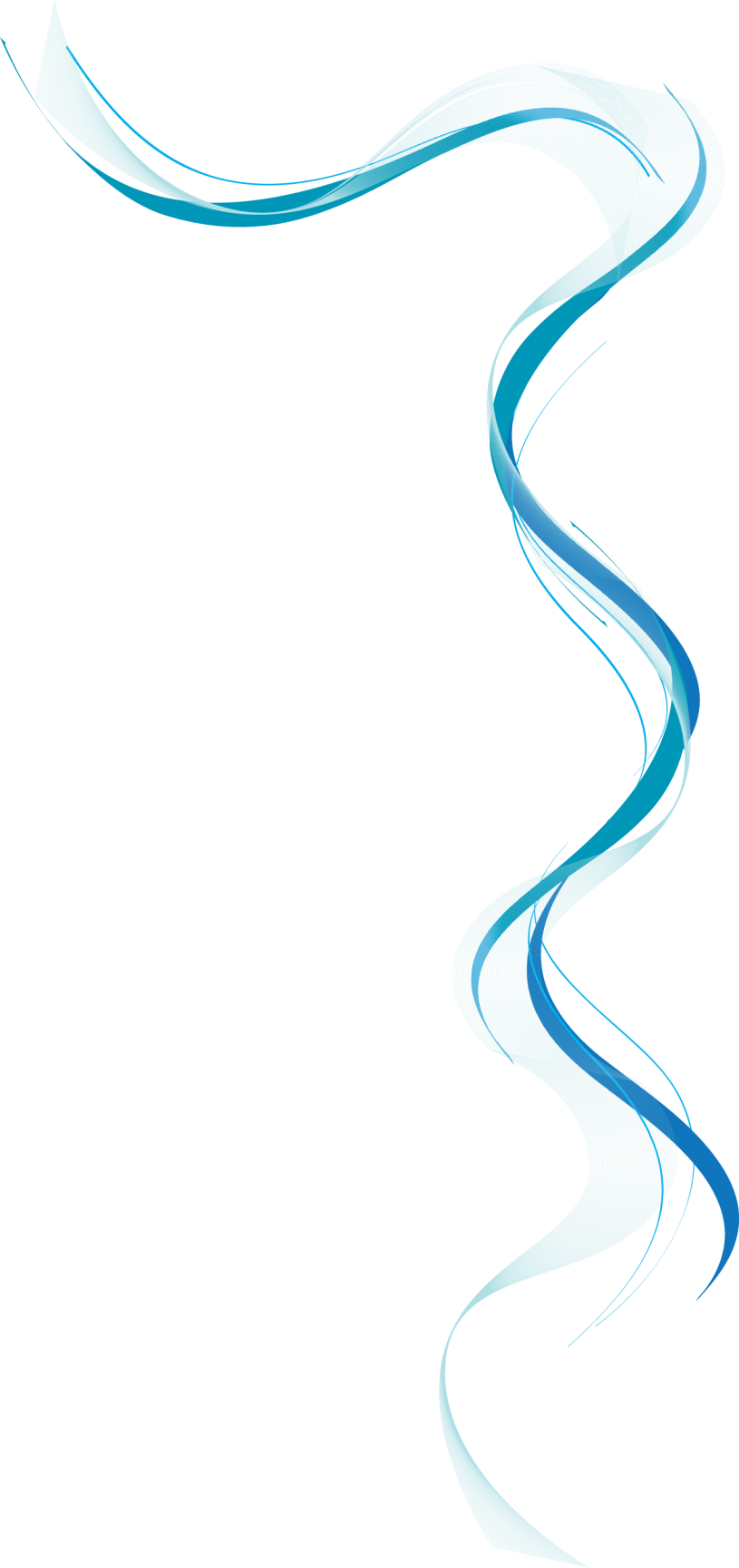 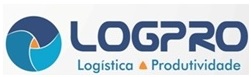 Encontrar necessidade de qualificação ou reestruturação do quadro funcional, apontar contingências e desafios, conhecer melhor o seu consumidor, identificar novas parcerias e novos nichos a serem explorados, e muito mais. 

Desta forma, as pesquisas são fundamentais para a tomada de decisão do gestor de mudanças.
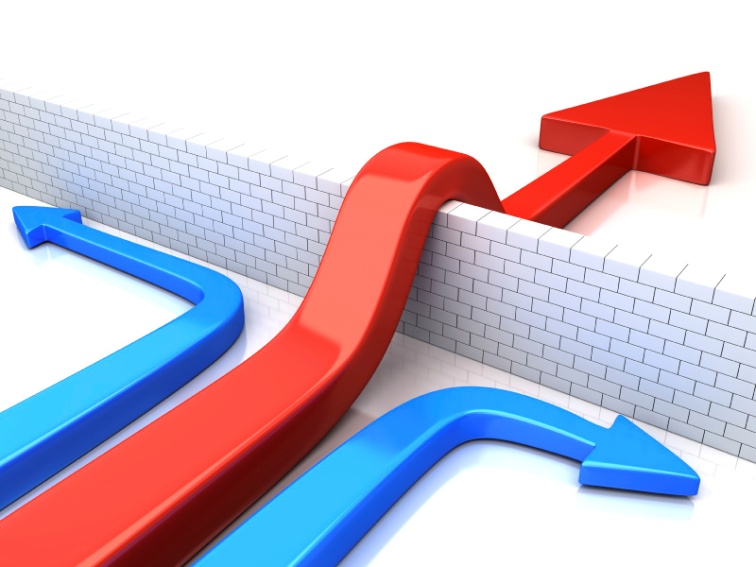 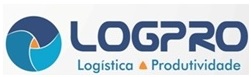 Visão Geral Sobre a Pesquisa
Percebemos que a pesquisa contribui para a tomada de decisão,  e entendemos que os resultados de uma empresa estão diretamente ligados as tomadas de decisões, sendo eles positivos ou negativos; Então quando identificamos uma tendência  através de uma pesquisa, os resultados tendem a ser mais positivos
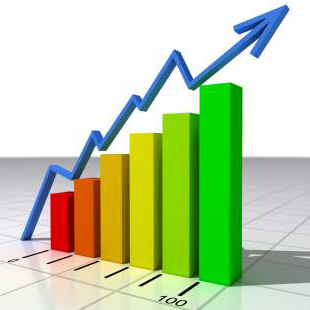 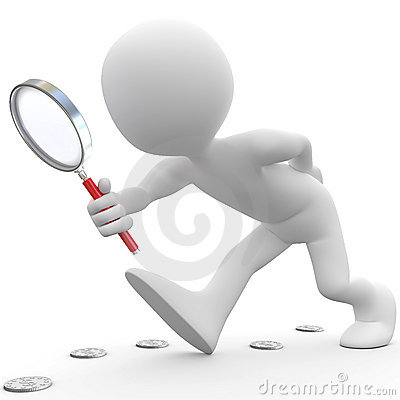 [Speaker Notes: Esta é outra opção para um slide de Visão Geral.]
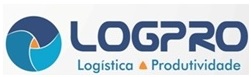 Modulo de pesquisa GRIDLOG                   Web e Mobile
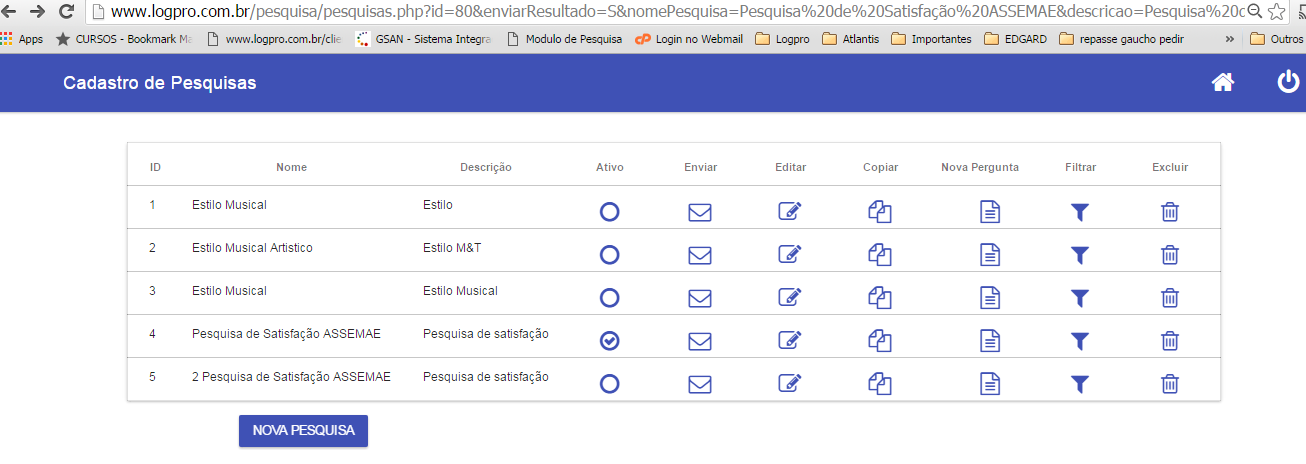 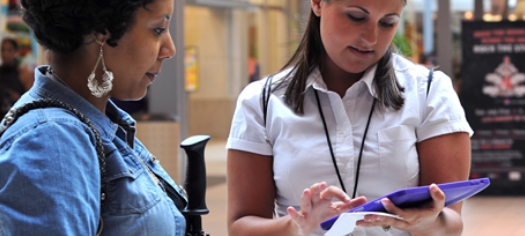 Funções
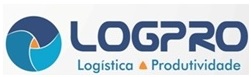 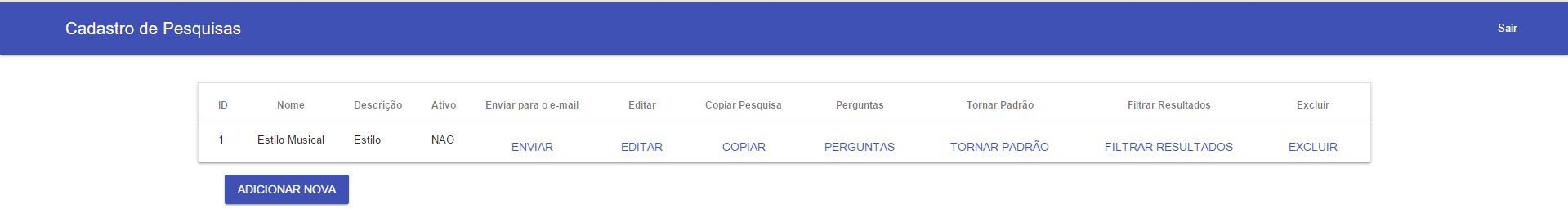 Descrição:
ENVIAR: Permite a executada do envio das informações para o e-mail.
EDITAR: Permite a edição das entrevistas ou pesquisas cadastradas.
COPIAR: Permite que a entrevista toda seja copiada e salva na mesma pagina inicial, possibilitando a edição ou a inclusão de informações
TORNAR PADRÃO: Esta função é responsável por Tornar Padrão a entrevista no dispositivo Mobile, ou seja, importar a entrevista para o dispositivo, para que ele posso ser utilizado em campo com o intuito de recolher respostas.
EXCLUIR: Permite excluir uma entrevista ou pesquisa.
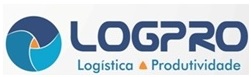 Criação de pesquisas rapidasSem a necessidade de uso de papel
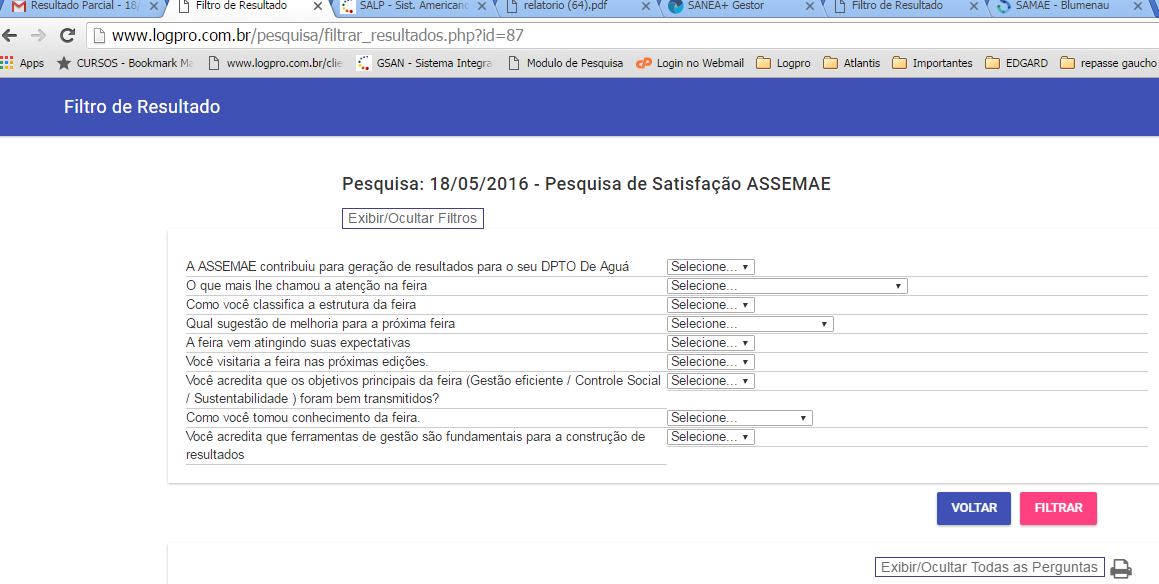 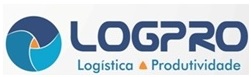 Pesquisa Satisfação ASSEMAE 2016
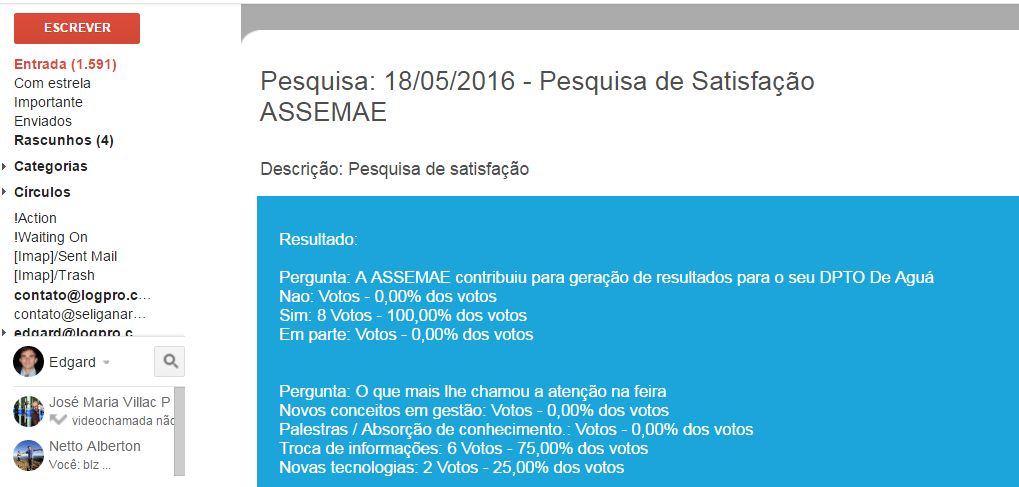 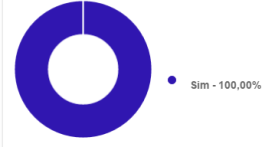 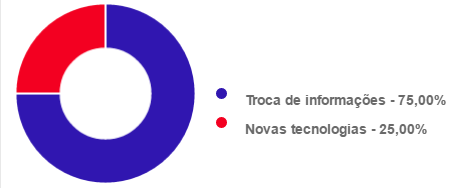 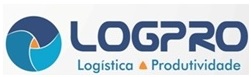 Pesquisa Satisfação ASSEMAE 2016
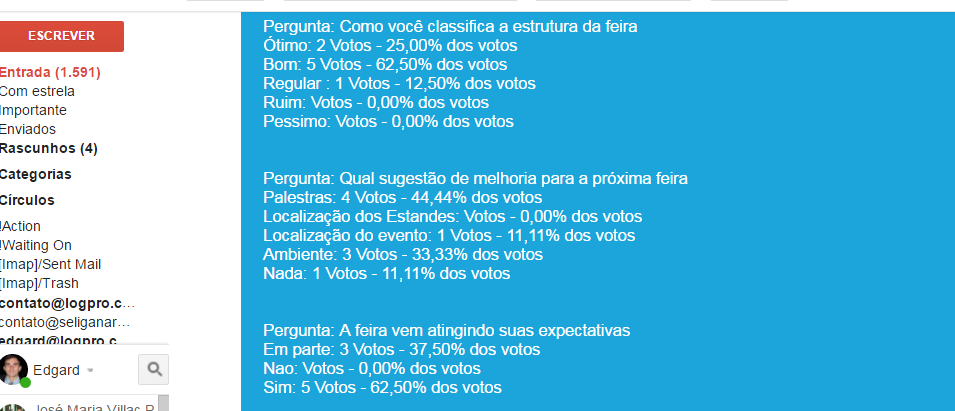 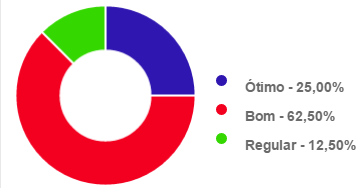 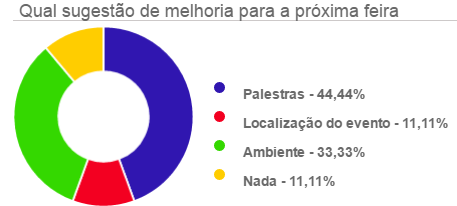 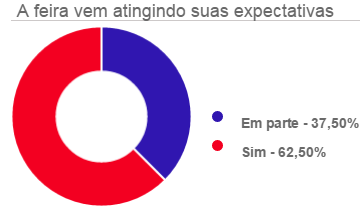 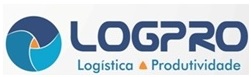 Pesquisa Satisfação ASSEMAE 2016
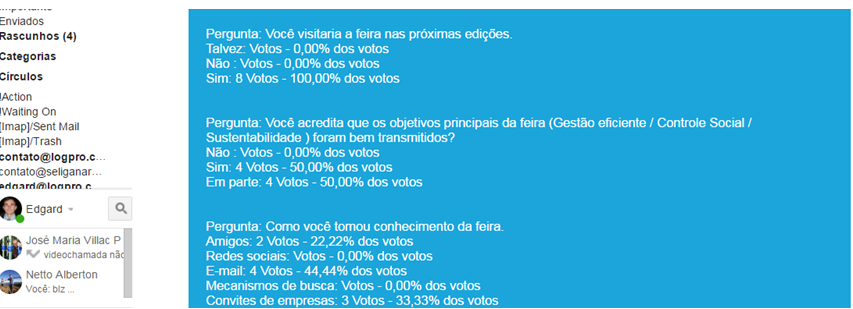 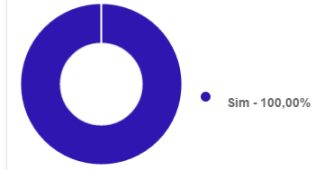 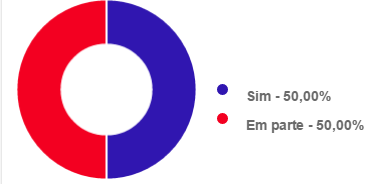 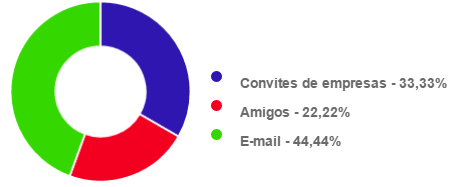 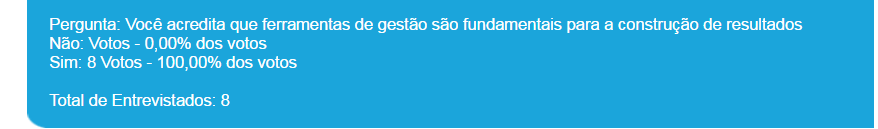 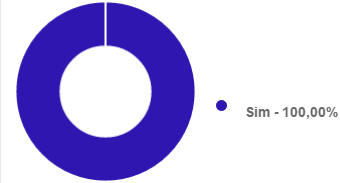 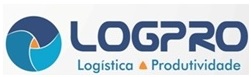 Resumo
LogPro - Logística e Produtividade

	Uma empresa empenhada em gerar alternativas para amplificar os resultados do seu negócio.Disponibilizamos ferramentas/softwares de última geração e alta performance, que otimizam a logística e a produtividade.Os profissionais da logPro apoiam a construção de resultados, tornando as atividades administrativas, simples, intuitivas e agradáveis.
[Speaker Notes: Resuma o conteúdo da apresentação reafirmando os pontos importantes das lições.
Do que você deseja que a audiência se lembre quando sair da sua apresentação?

Salve sua apresentação em um vídeo para facilitar a distribuição (Para criar um vídeo, clique na guia Arquivo e clique em Compartilhar. Em Tipos de Arquivo, clique em Criar Vídeo.)]
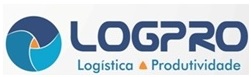 Sistemas Para Saneamento
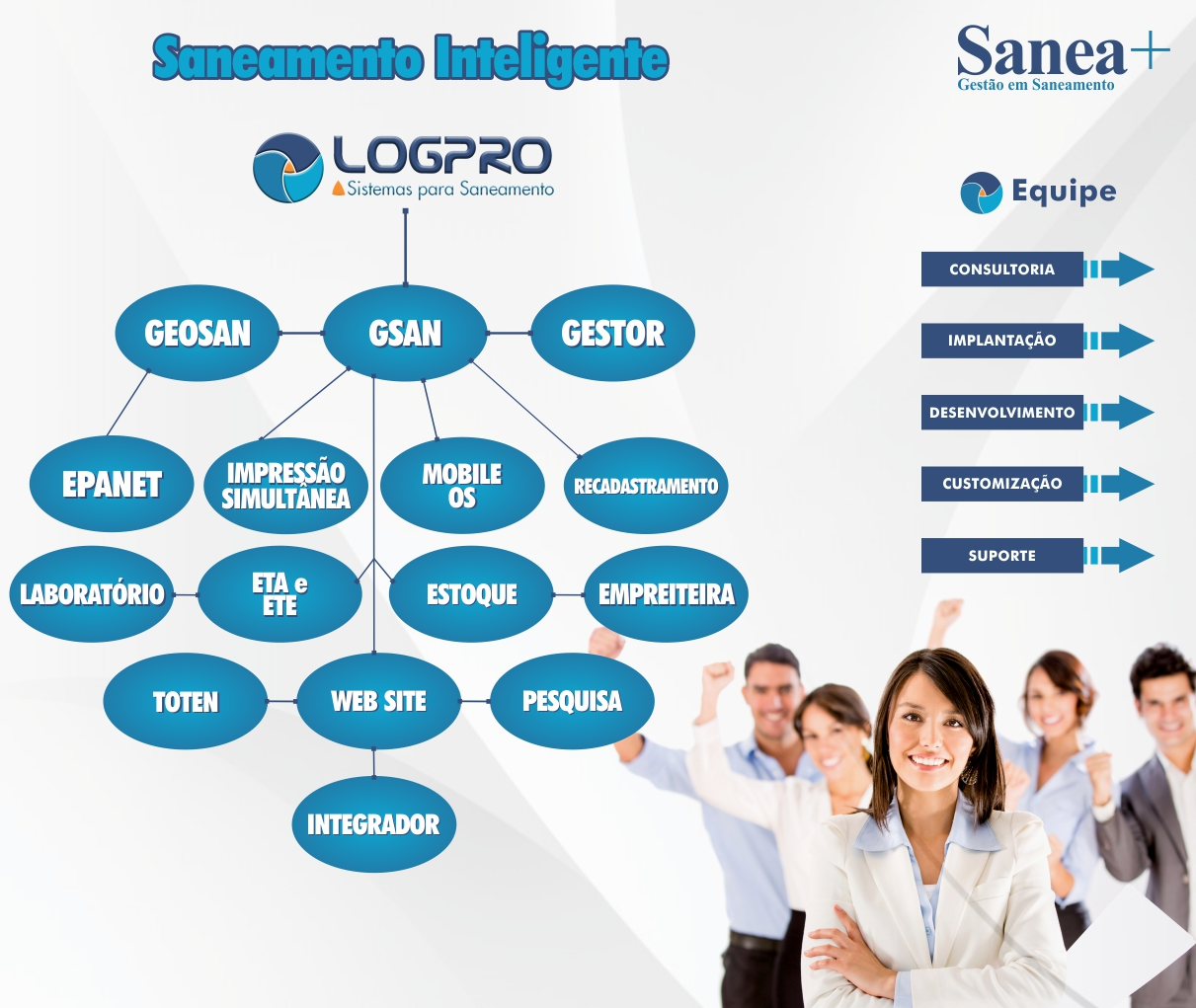 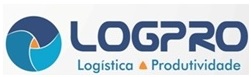 Sistemas Para Saneamento
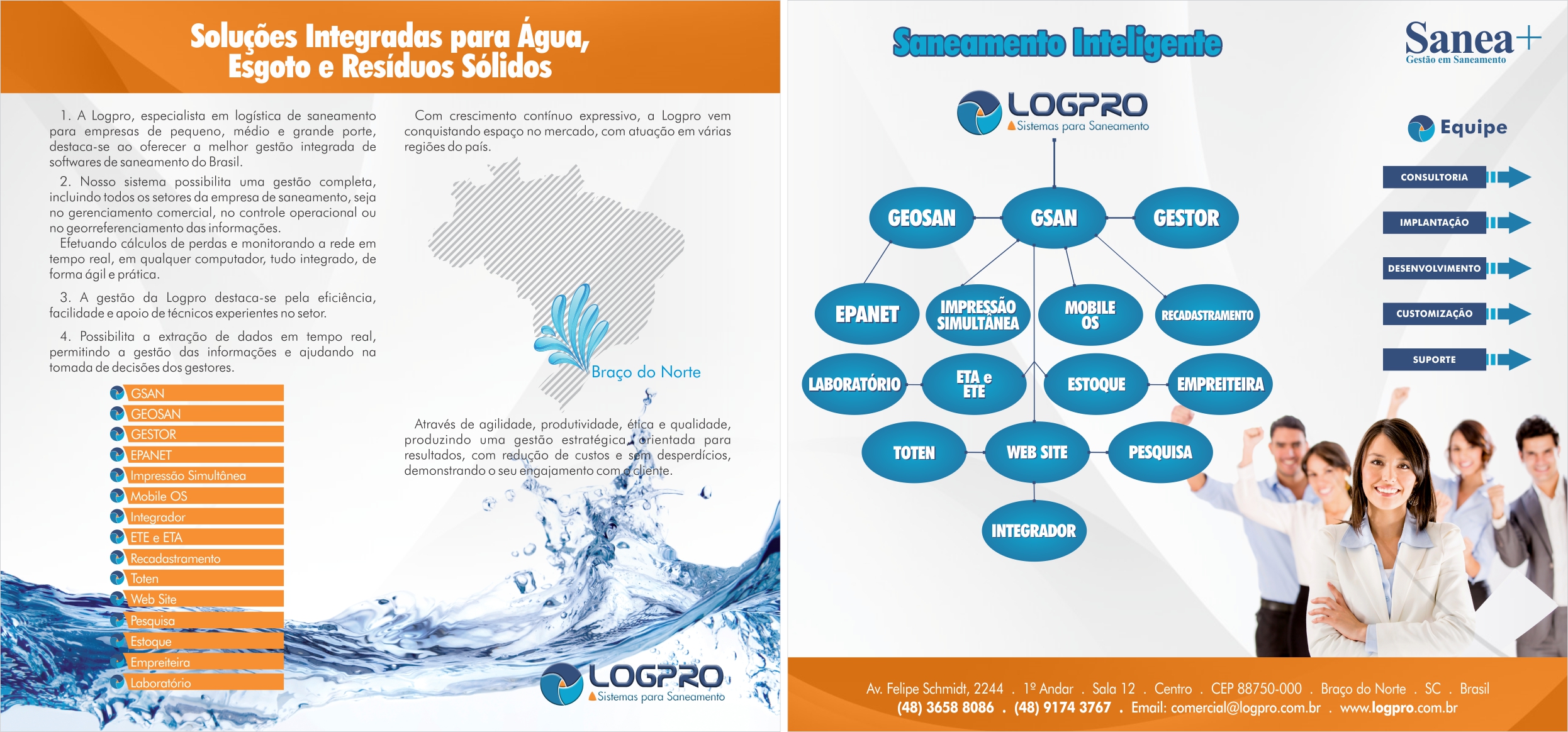 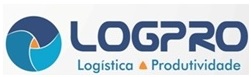 Sistemas Para Saneamento
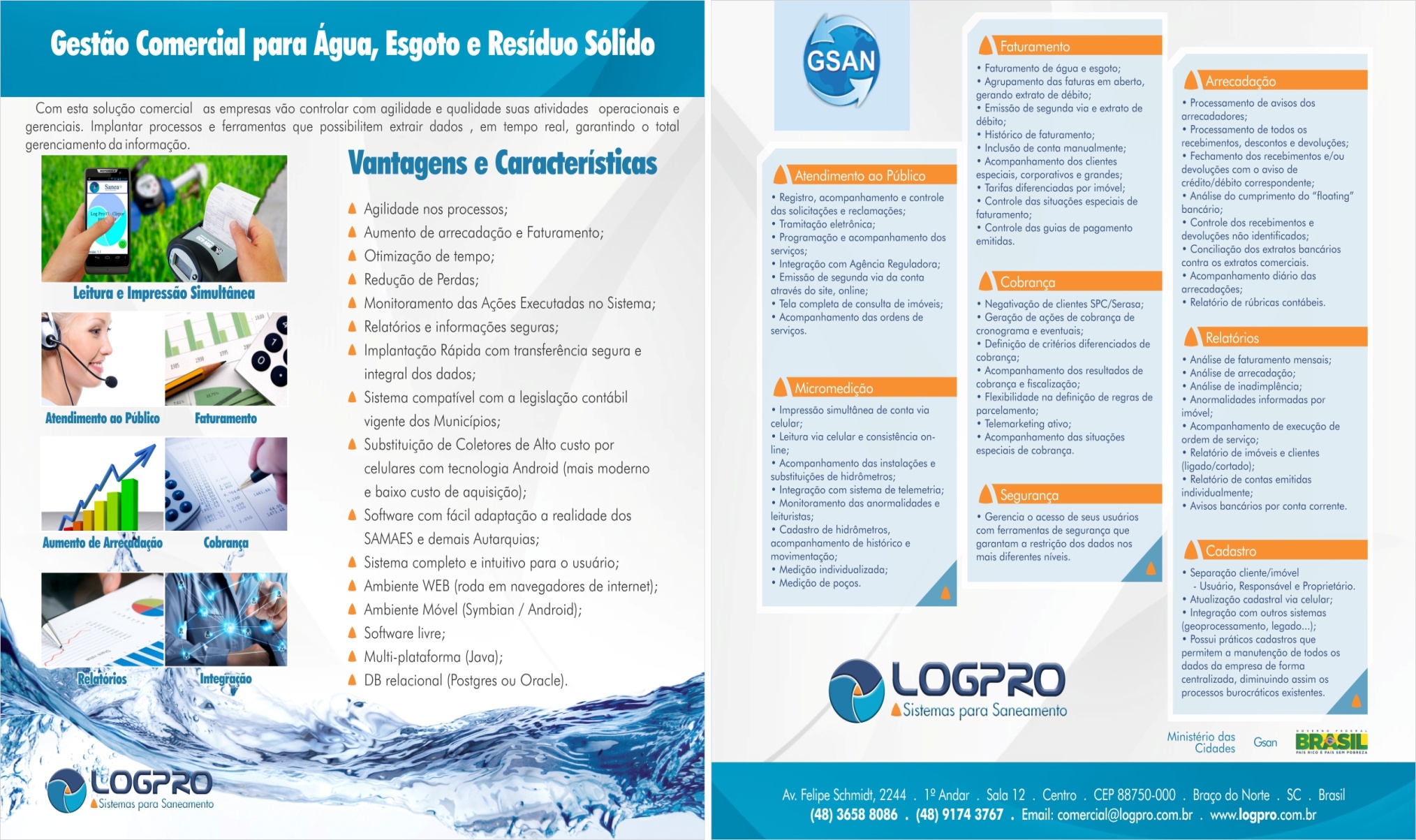 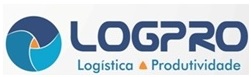 Sistemas Para Saneamento
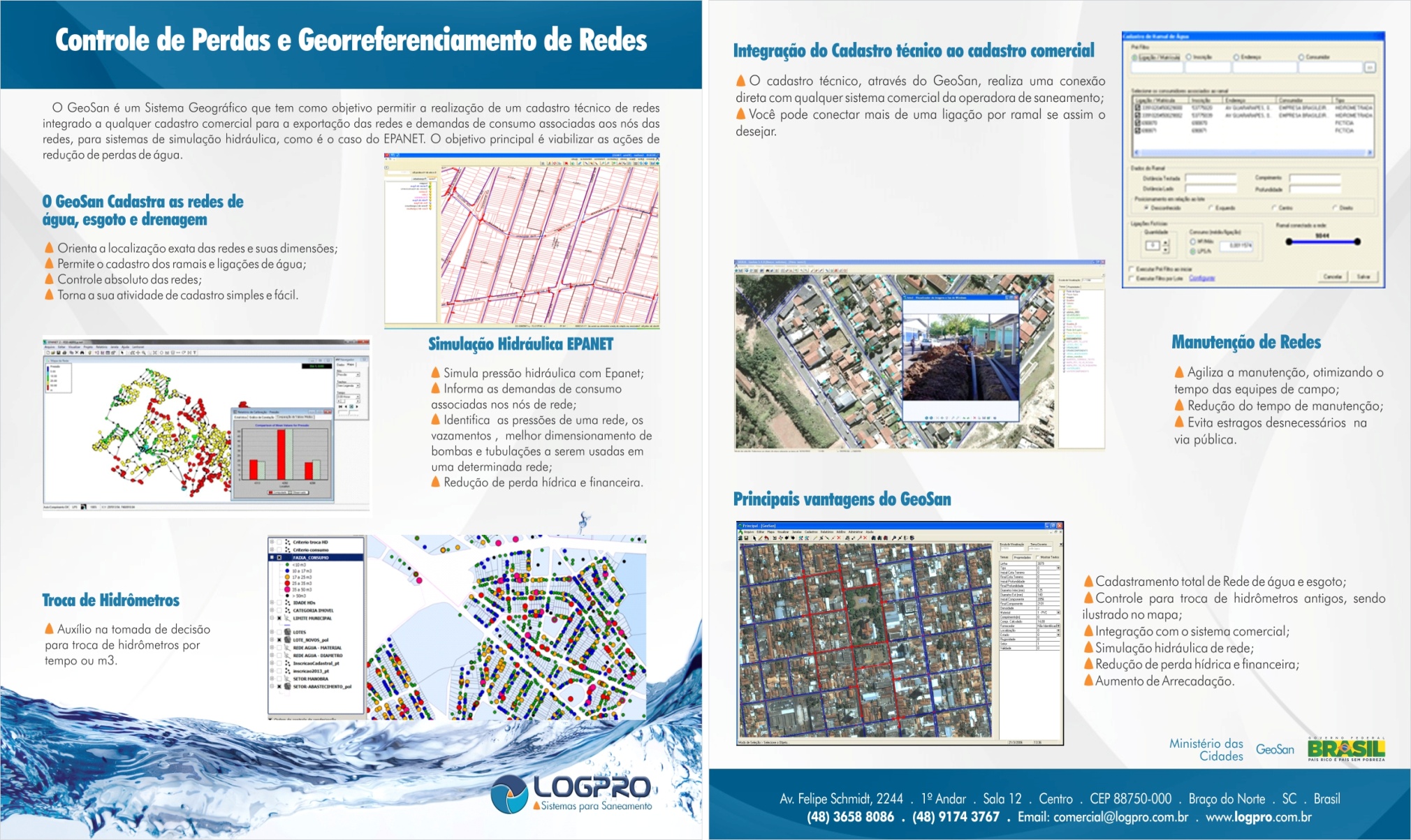 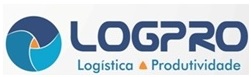 Sistemas Para Saneamento
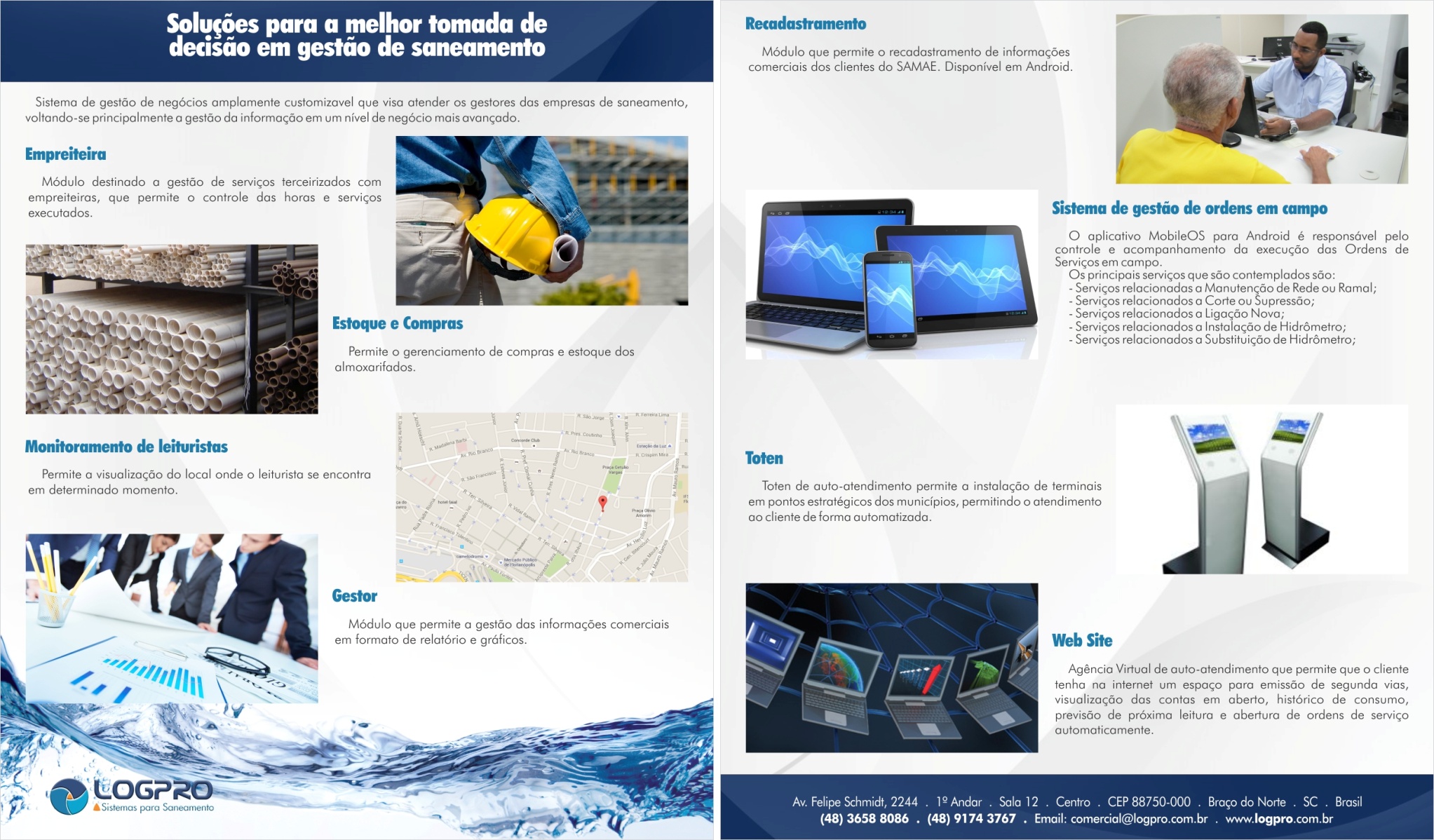 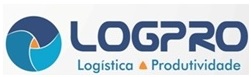 Sistemas Para Saneamento
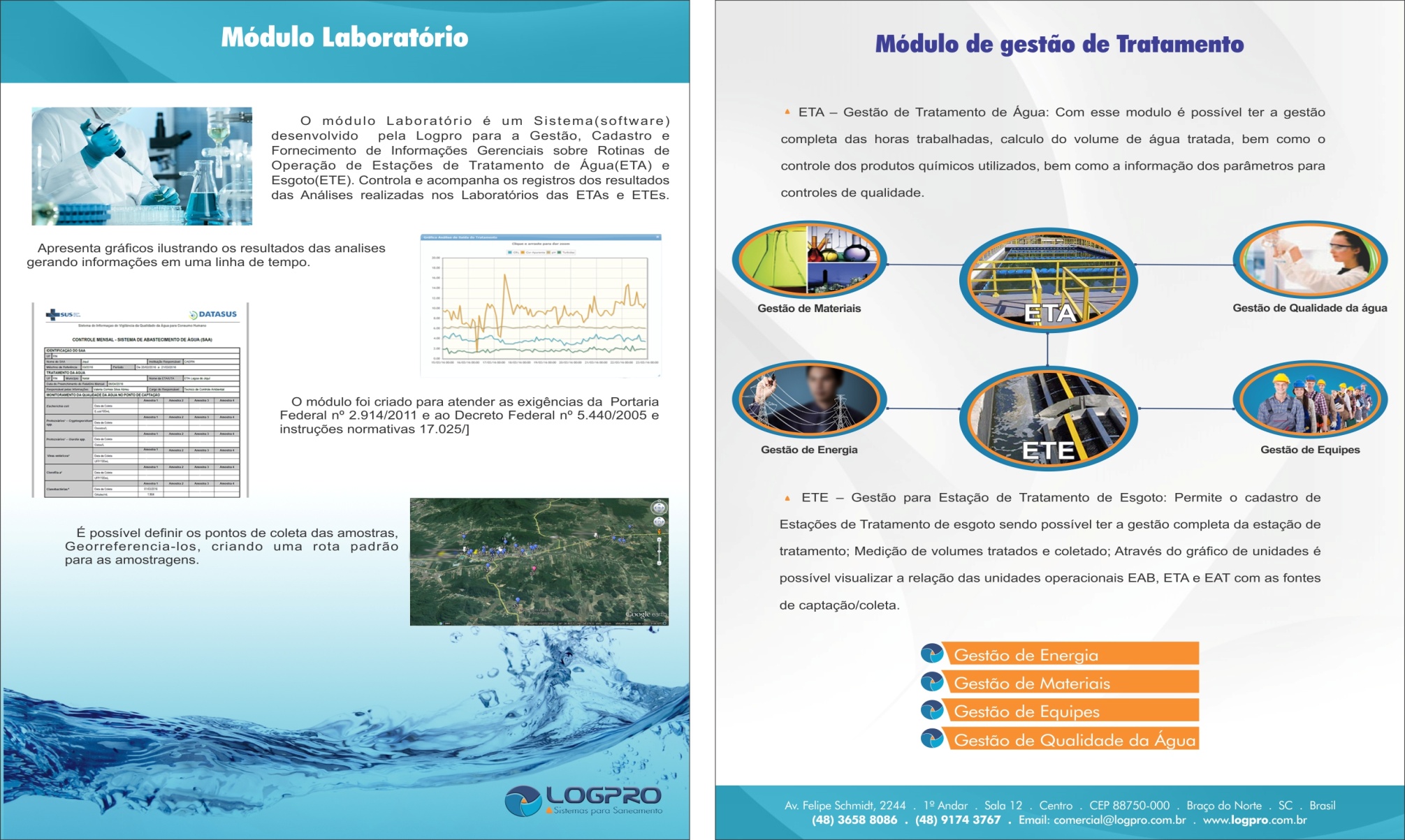 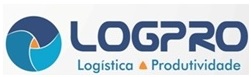 Sistemas Para Saneamento
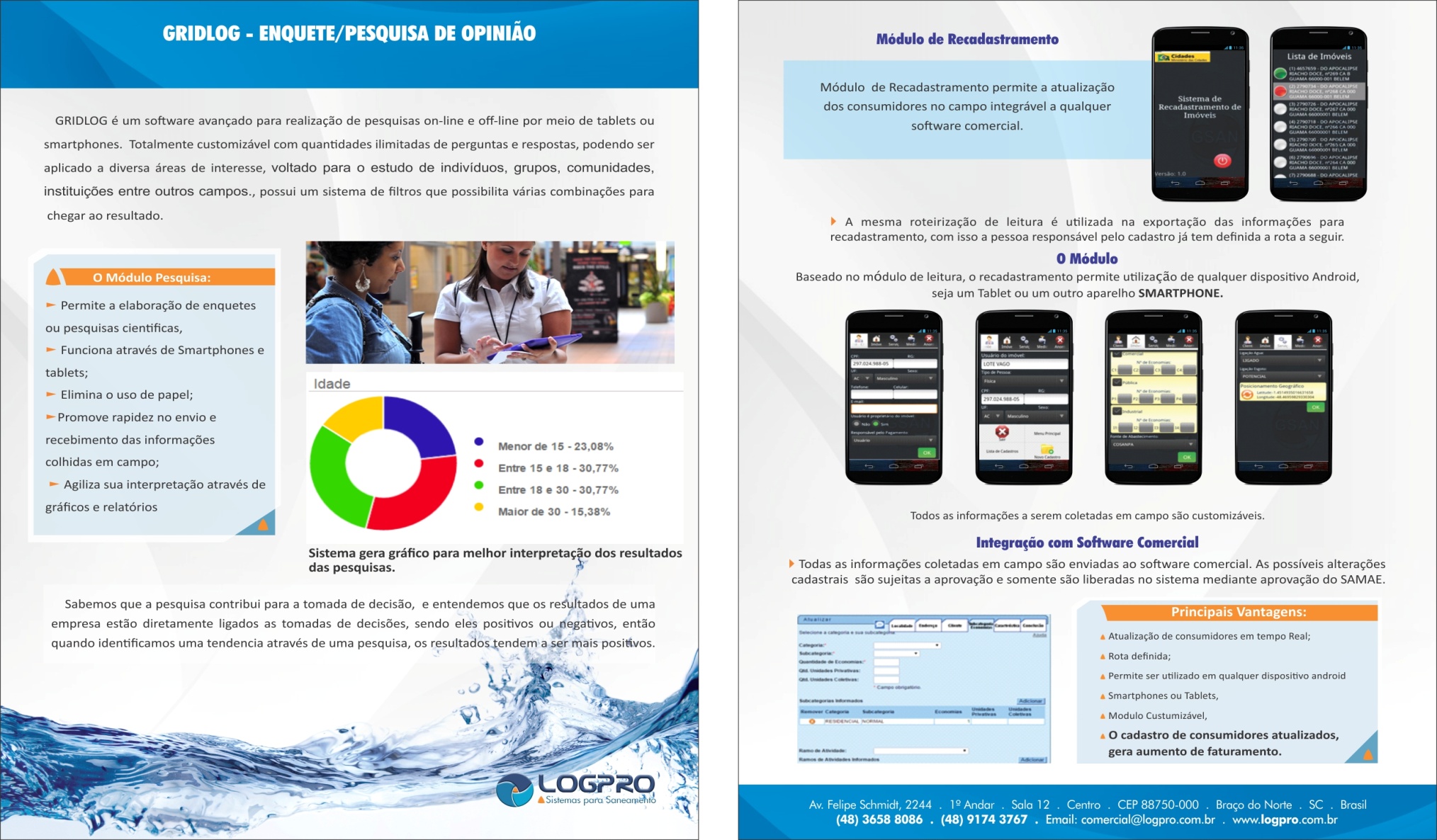 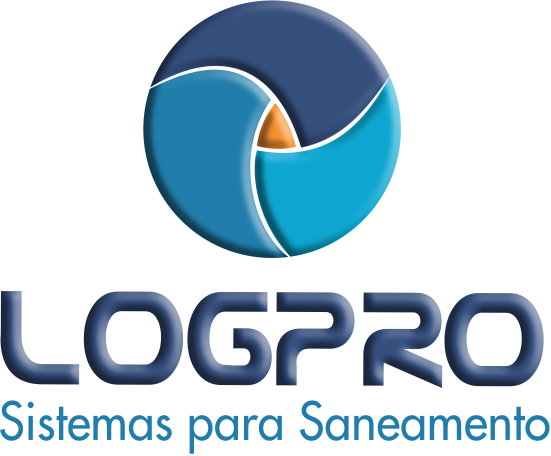 OBRIGADO
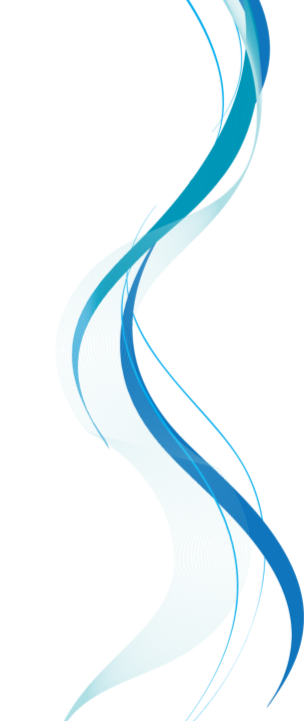 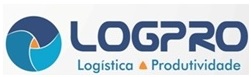 Inserir imagens da pesquisa sendo executada na feira

Inserir resultados da pesquisa 

Comentar os resultados 

Apresentar a empresa LogPro e seus produtos
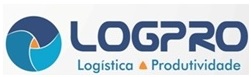 2 – Tela de Cadastro de Perguntas
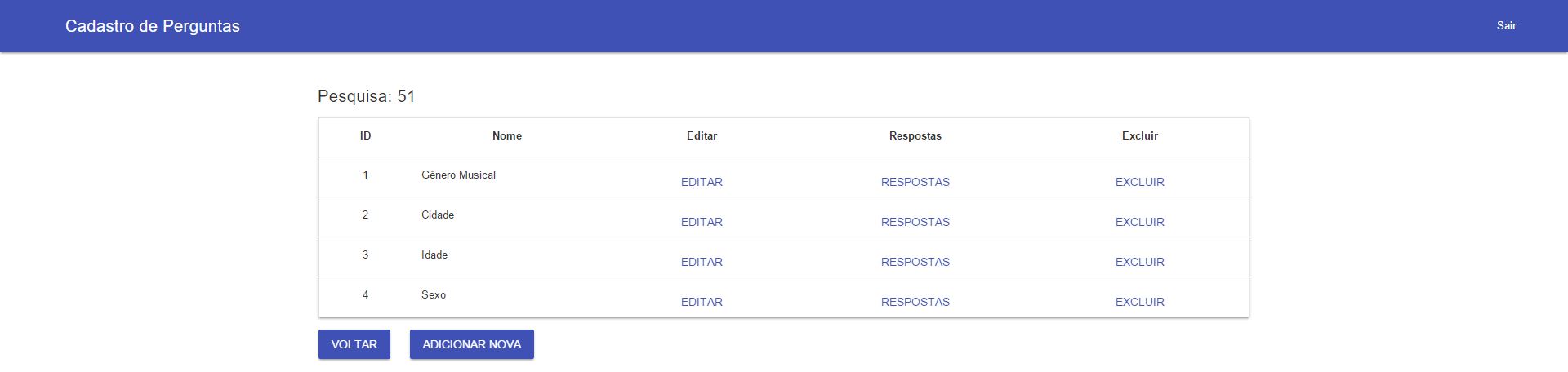 Descrição:2 – Tela de Cadastro de Perguntas – Está tela tem como funcionalidade armazenar e cadastrar as perguntas a serem associadas as entrevistas/pesquisas executadas na tela anterior; Ao clicar em ADICIONAR NOVA será aberto uma nova tela, CADASTRO DE PERGUNTAS, onde será efetuado um novo cadastro de uma nova pergunta, como podemos ver logo abaixo.
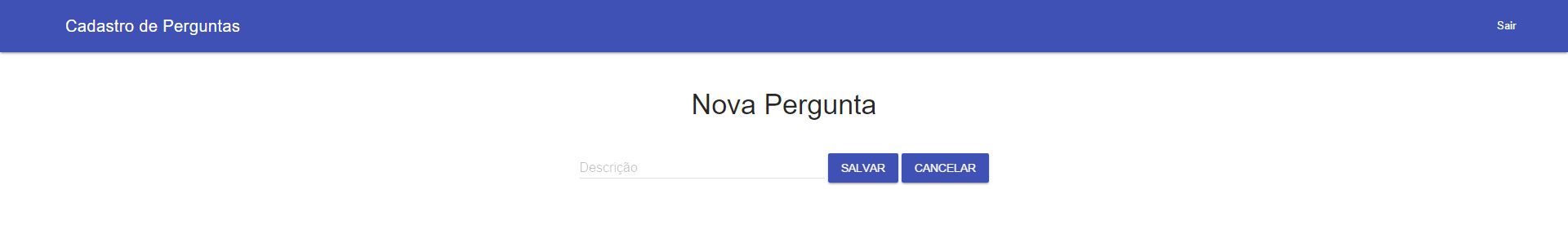 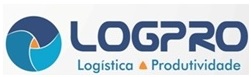 4 – Tela de Filtro de Resultados
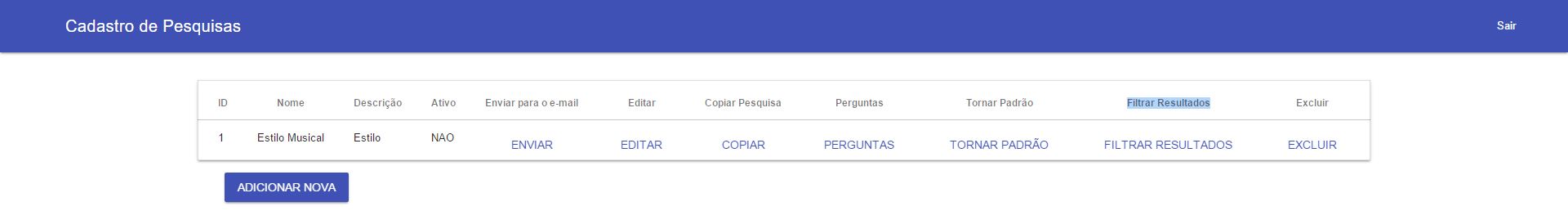 Descrição:4 – Tela de Filtro de Resultados – Está tela tem como funcionalidade filtrar os resultados das entrevistas/pesquisas que foram executadas; Ao clicar em FILTRAR RESULTADOS será aberto uma tela onde vamos acompanhar e filtrar todos os resultados CADASTRO DE RESPOSTAS, onde será efetuado um novo cadastro de uma nova resposta, como podemos ver logo abaixo.
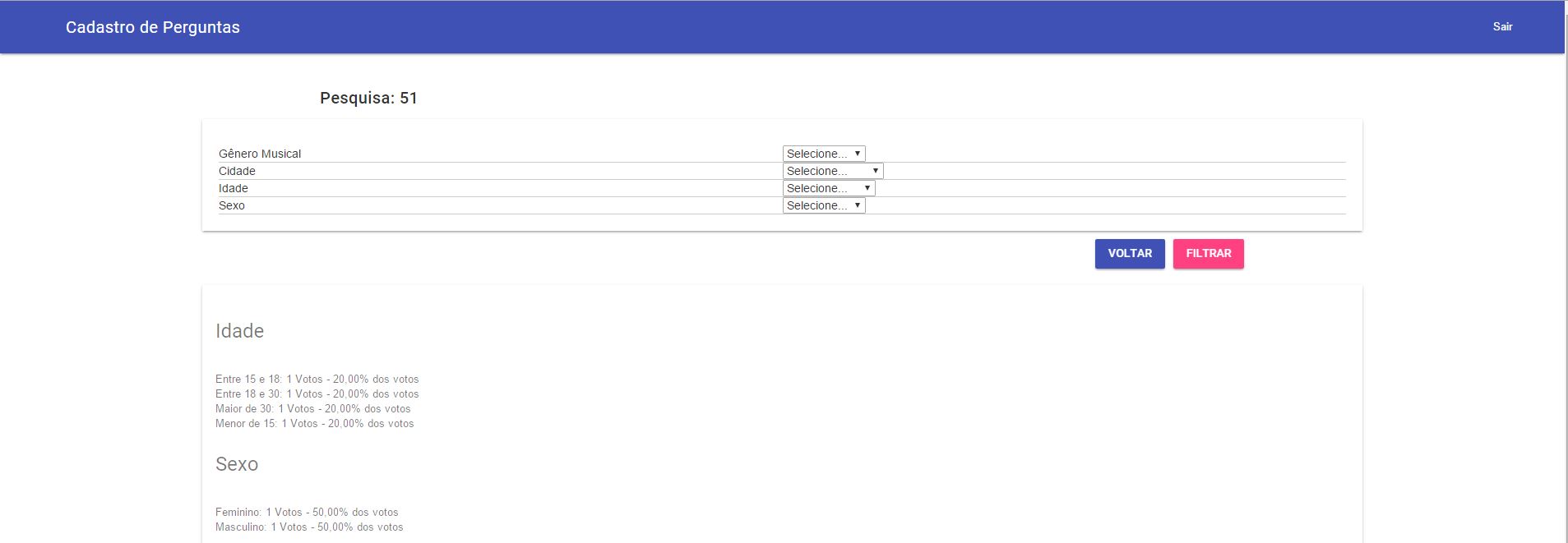 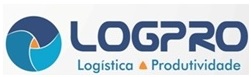 Resultados com graficos em tempo real
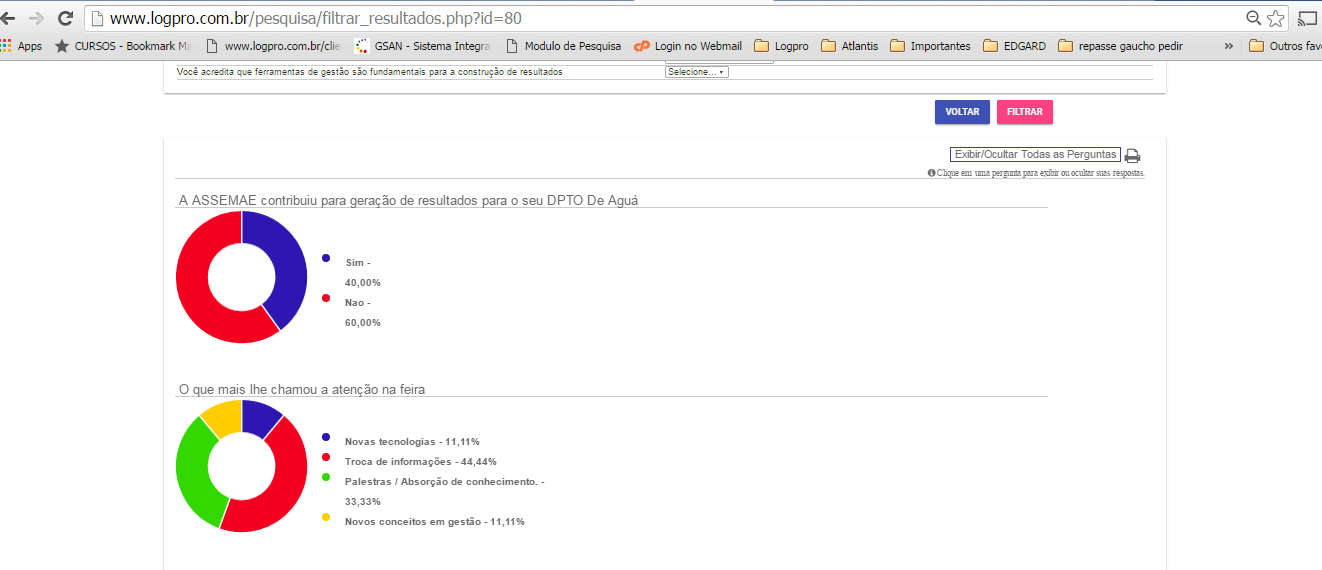 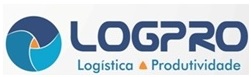 5 – E-mail Recebido
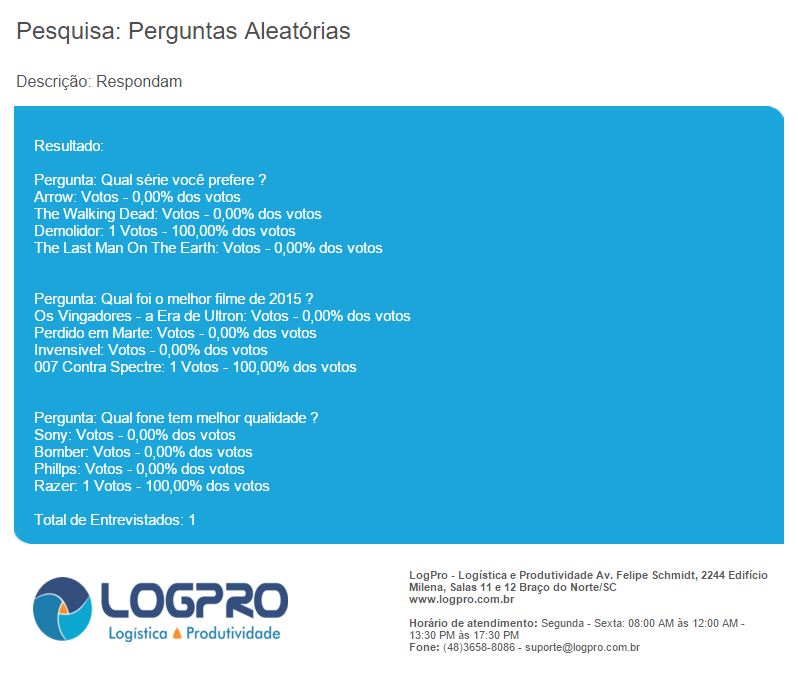